David’s Run 

周测试卷读后续写讲评
                            秦淮高级中学高三英语组 邵佳
学生完成本题型时出现的问题
阅读理解不到位，文章基调和主题把握不准

2. 情节设置缺乏逻辑性和连贯性(para2内容写到para1)
3.语法问题突出 ，表达粗糙，句式简单，口语化严重
  部分同学书写较差
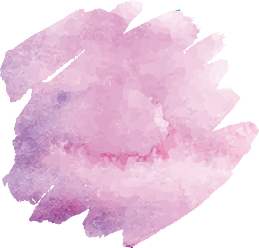 Read for Basic information 
                       & Main idea
                       & writing purpose
a ten-year-old boy with a brain disease
a special education teacher of David’s school
the day of the big cross-country run
the race spot (a place with thick evergreen forest)
It was the day of the big cross-country run.
On the day of the big cross-country run, I saw David standing   ___        at the race spot and found out the reasons why he  ___         ___   to take part in the race.
alone
hesitated
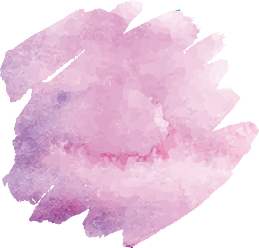 2
读P1 P2首句 定情节发展
思考：有哪几句是固定内容？
We sat down next to each other, but David wouldn’t look at me.






I watched as David moved up to the starting line with the other runners.
续写首段首句
固定
固定
和段2首句衔接
固定
续写段2首句
固定
结局/升华主旨
Peer review
We sat down next to each other, but David wouldn’t look at me.







I watched as David moved up to the starting line with the other runners.
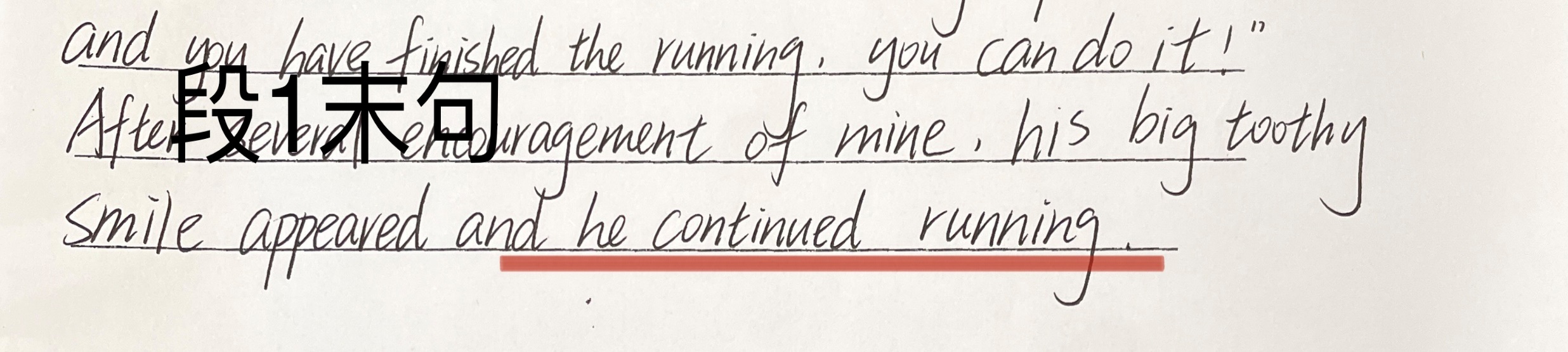 We sat down next to each other, but David wouldn’t look at me.







I watched as David moved up to the starting line with the other runners.
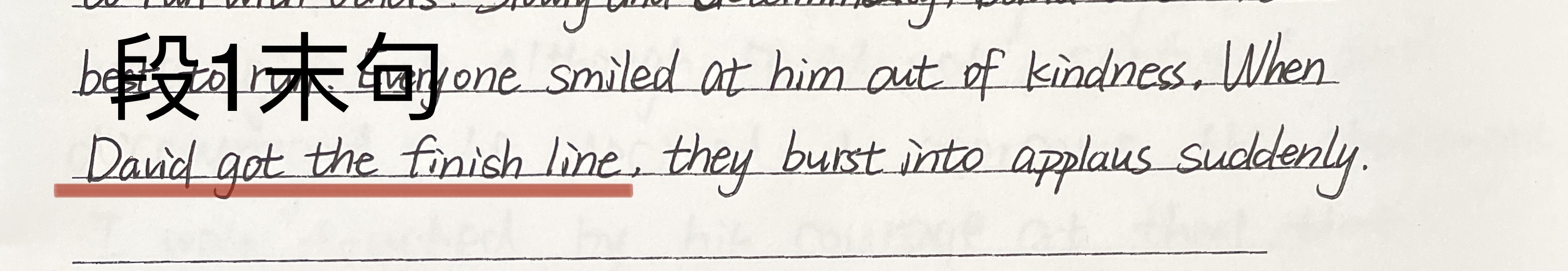 I watched as David moved up to the starting line with the other runners.
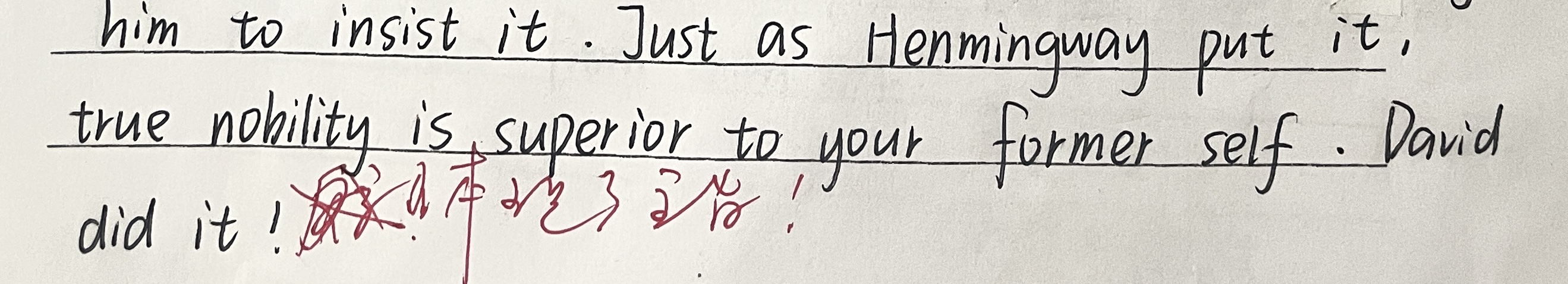 结局/升华主旨
I watched as David moved up to the starting line with the other runners.
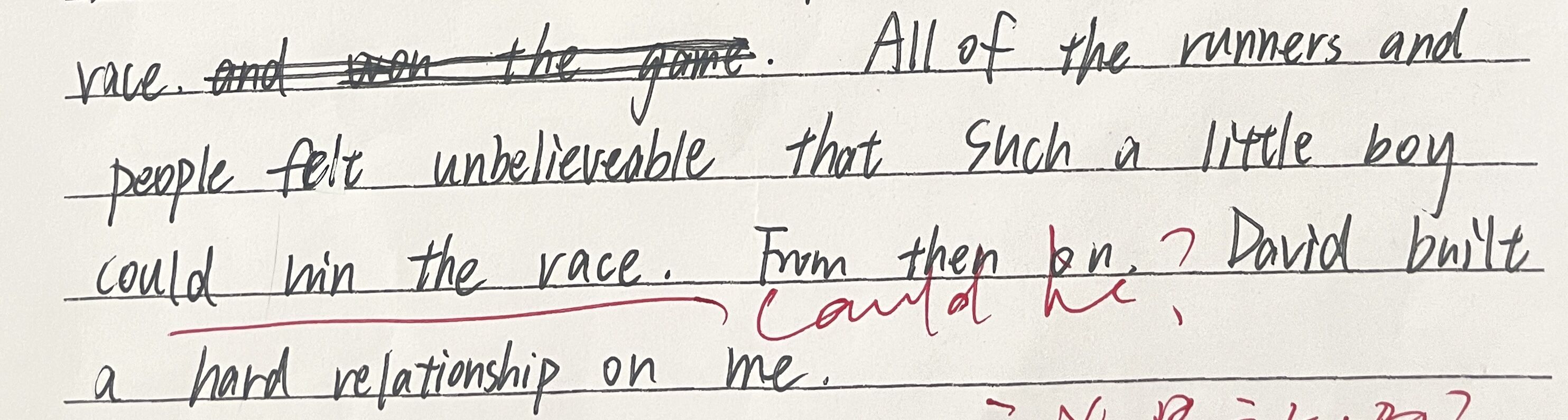 结局/升华主旨
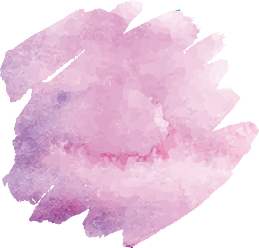 构建情节
Build the structure by asking yourself questions
3
We sat down next to each other, but David wouldn’t look at me.






I watched as David moved up to the starting line with the other runners.
My reaction
固定
续写首段首句
How did David look like?
(action/words/feeling)
David(reaction)
段1结尾：David (reaction)changed his mind and decided to participate.
和段2首句衔接
固定
固定
续写段2首句
What’s the challenge for David?
How did I  react to his performance?
How did others  react to his performance?
How did David perform in the race?
Ending /Theme
固定
结局/升华主旨
Self review
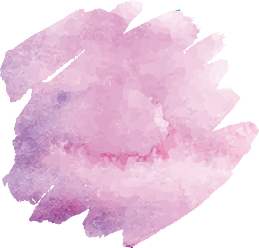 4
Rewrite your passage according to the strategies.
We sat down next to each other, but David wouldn’t look at me.






I watched as David moved up to the starting line with the other runners.
How did David look like?
(action/words/feeling)
①Comfort②Encourage /Inspire
段1结尾：
David (reaction)changed his mind and decided to participate.
和段2首句衔接
固定
How did David perform in the race?
My react
What’s the challenge for David?
Others’ reaction
Ending /Theme
固定
结局/升华主旨
David’s run
Possible version
Paragraph 1:We sat down next to each other, but David wouldn't look at me. He hung his head, trying to avoid eye contact with me①. It was a tricky moment, calling for a good choice of words②. Having thought it over③, I mentioned some events which won people's praise for his determination and perseverance④. His face began to lighten. He added that⑤ even the judges thumbed up at him. The whistle went off and the competitors began to take their places. To my joy, David slowly rose to his feet.Paragraph 2:I watched as David moved up to the starting line with the other runners. David stood firmly in his position, ignoring anything around⑥. Pushing forward without balance⑦, he was left behind. However, when he came into sight⑧, the spectators burst into thunderous cheers and applause. Inspired by the enthusiasm and encouragement⑨, David quickened his pace in high spirits. It turned out that⑩ he achieved his best record ever. Seeing his confident smiles ⑪ , I sighed in relief. With the power to conquer himself  ⑫, he could conquer anything on the way to a promising future.
5
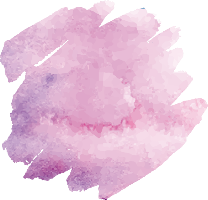 Homework

①Finish your rewriting.

②Analyze one more passage with strategies learned.